LLI Kindergarten Reading Intervention
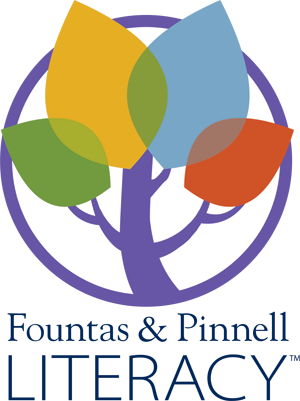 Mrs. Christine Rydlicki, ECS
Mrs. Kelly Muston, ECS
Who are we?
Mrs. Rydlicki-Early Childhood Specialist

16 years of teaching
Mrs. Muston-Early Childhood Specialist
	21 years of teaching
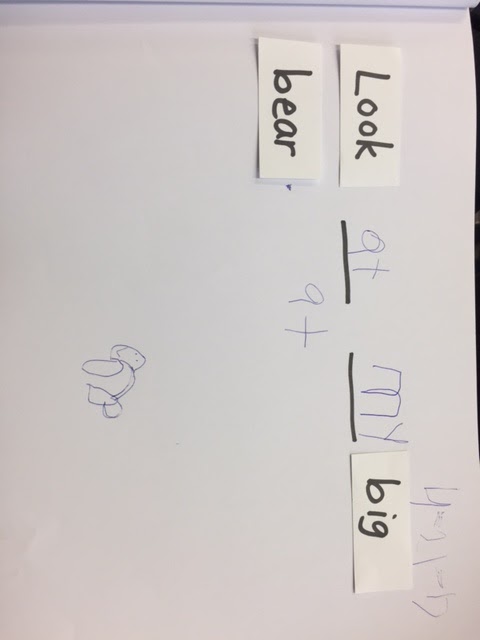 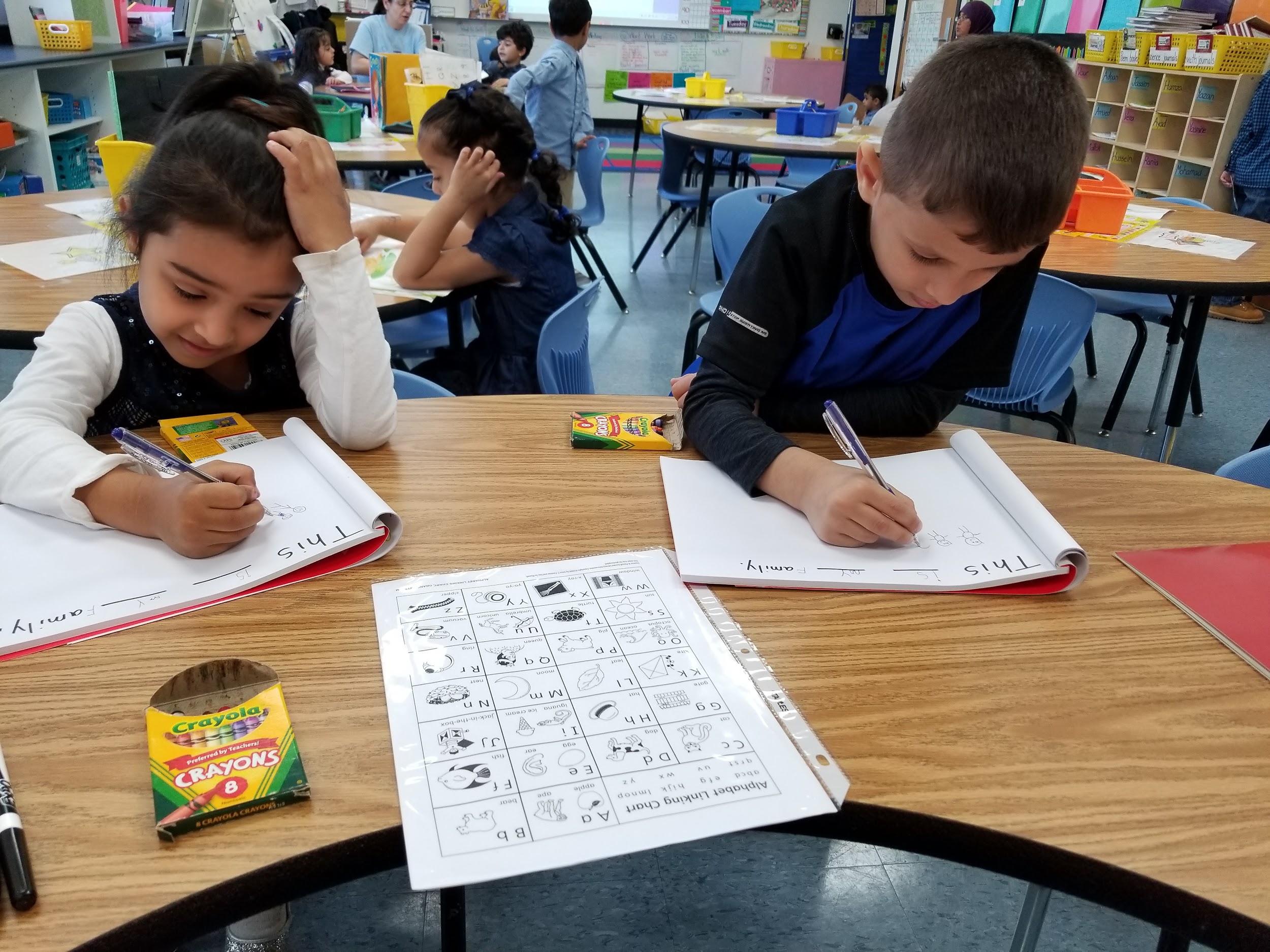 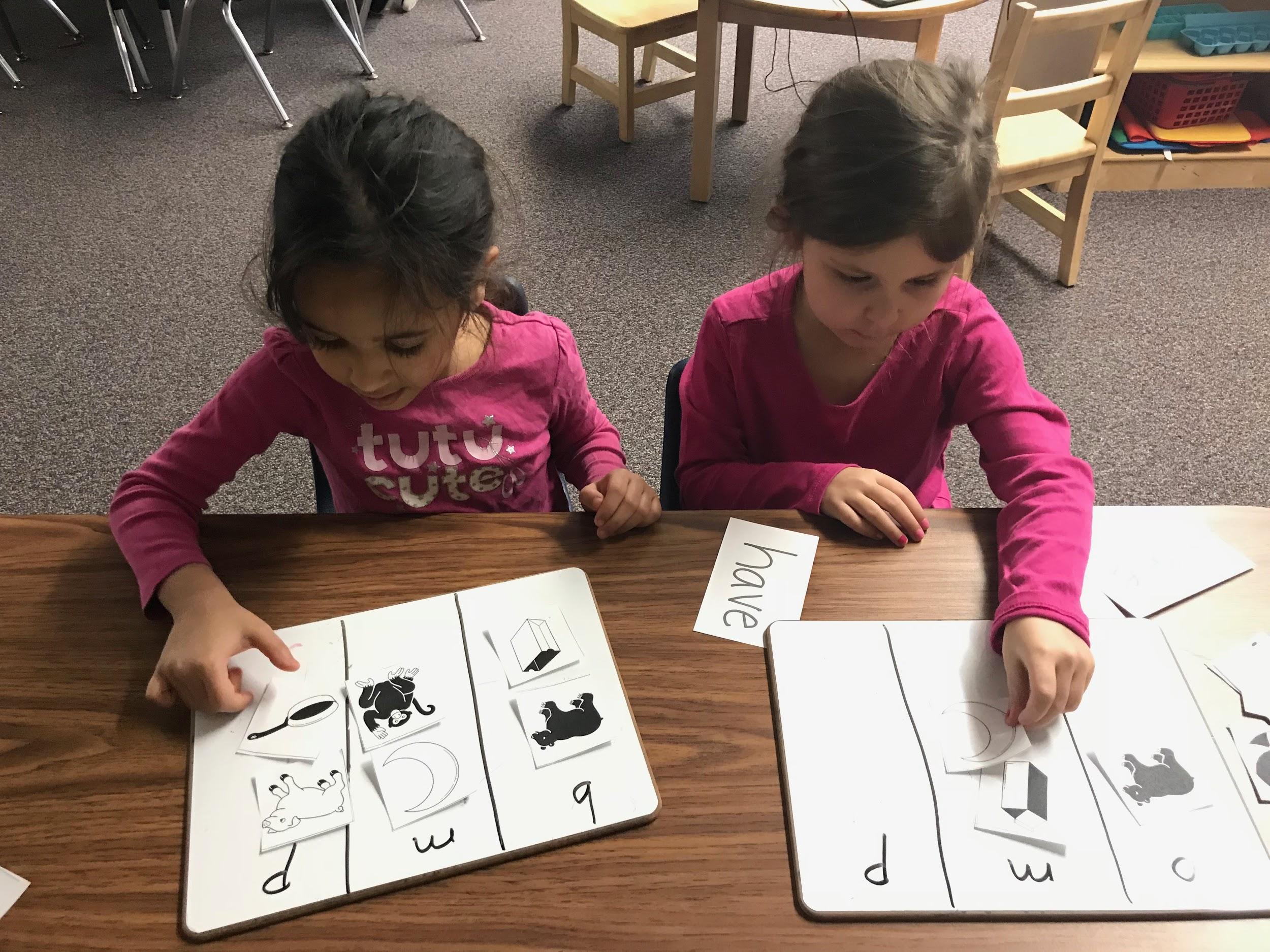 What do we do?
Each day we meet with your child for 10-15 minutes in a small group of 3.  
We work on language, vocabulary, reading and writing strategies, letters, sounds and words.
Your child’s teacher also meets with your child in the same small group 1-2 more times each day.
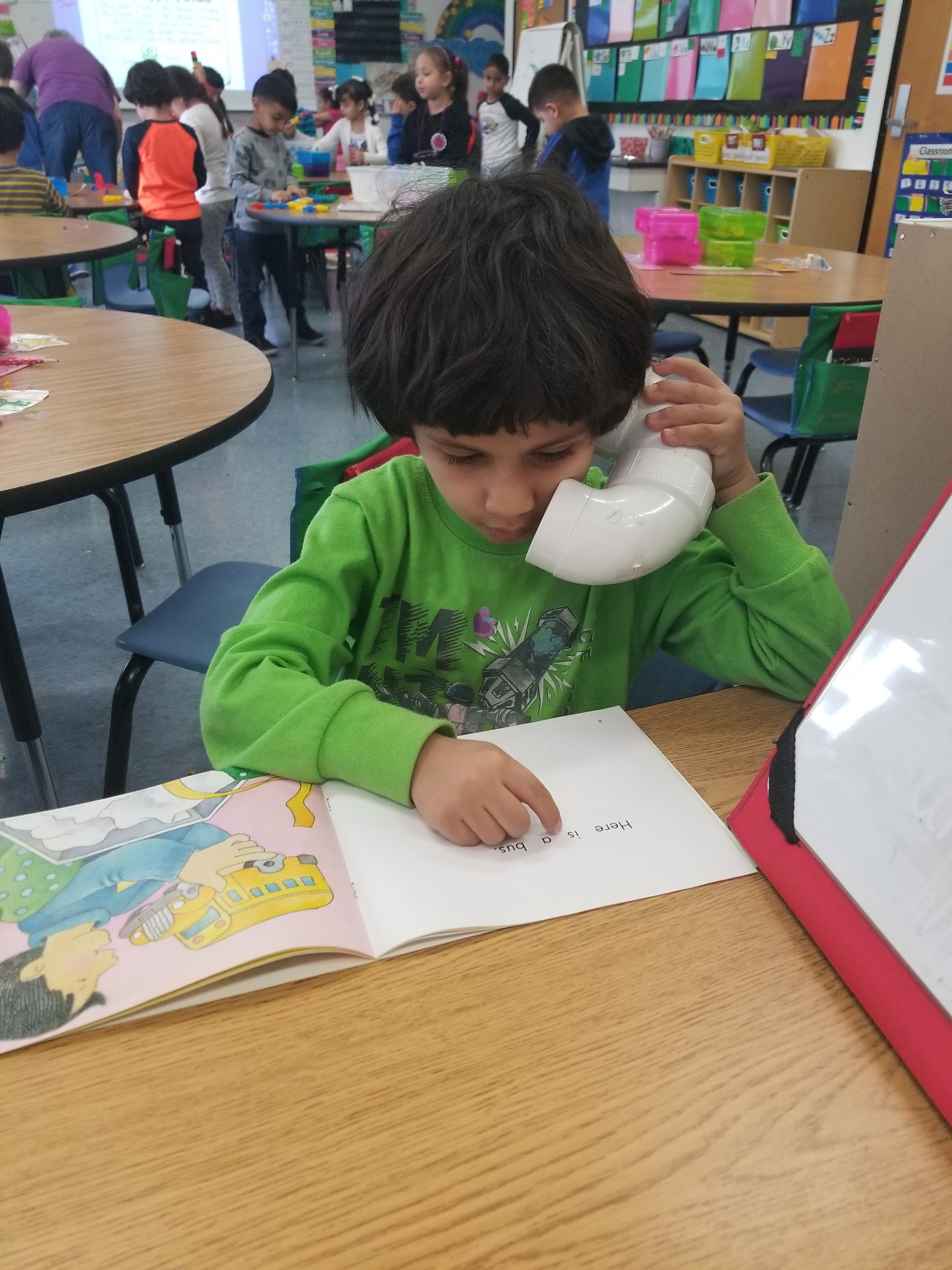 Why was your child selected for LLI?
*Your child was given a series of 8 assessments, their scores determined whether they were selected for LLI or not.   

*According to your child’s score, they were considered “at risk” for reading.  Because of this, your child was chosen to receive intervention in reading.
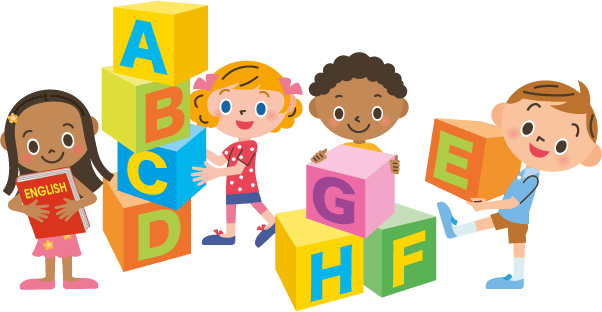 What should you do at home?
READ every night.  
Word/letter cards should also be practiced every night.  
Make sure your child has their book bag for school.
Make sure your child gets at 9-10 hours of sleep and arrives to school ON TIME.
Limit screen time to 30 minutes per day.
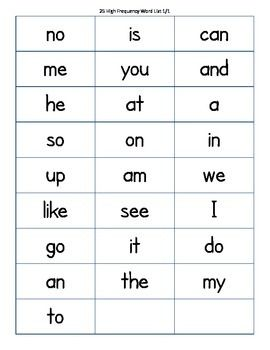 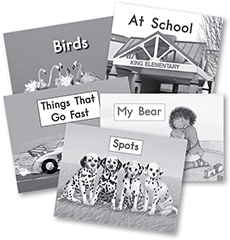 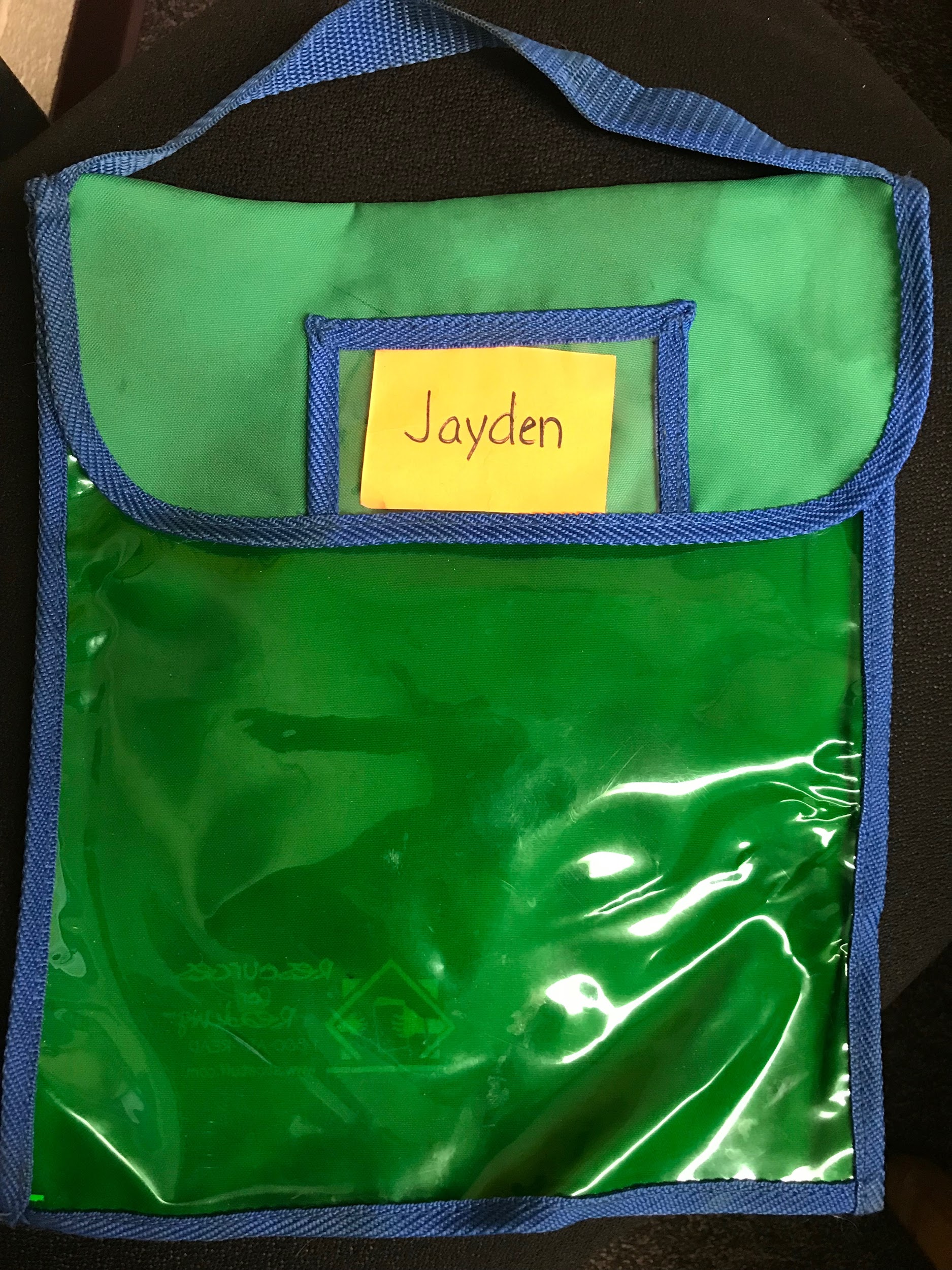 Rules for Book Bags
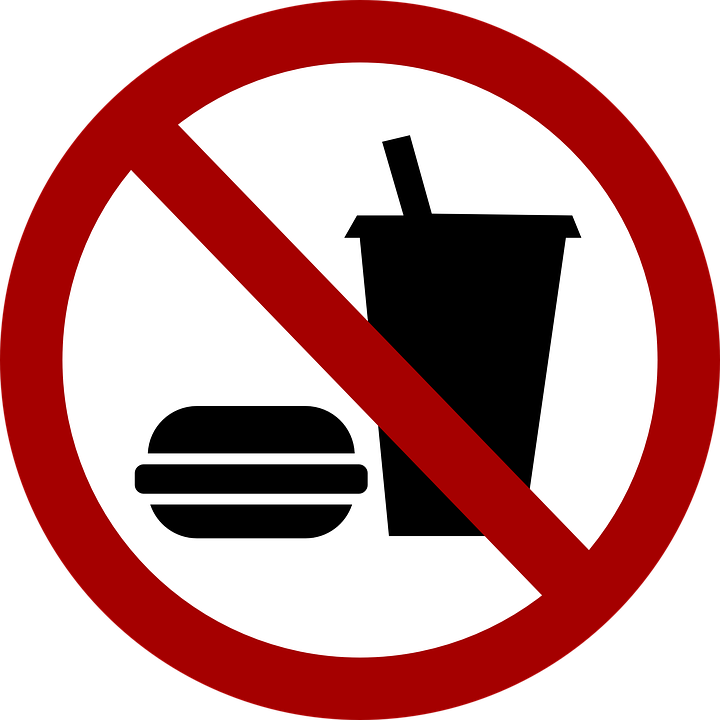 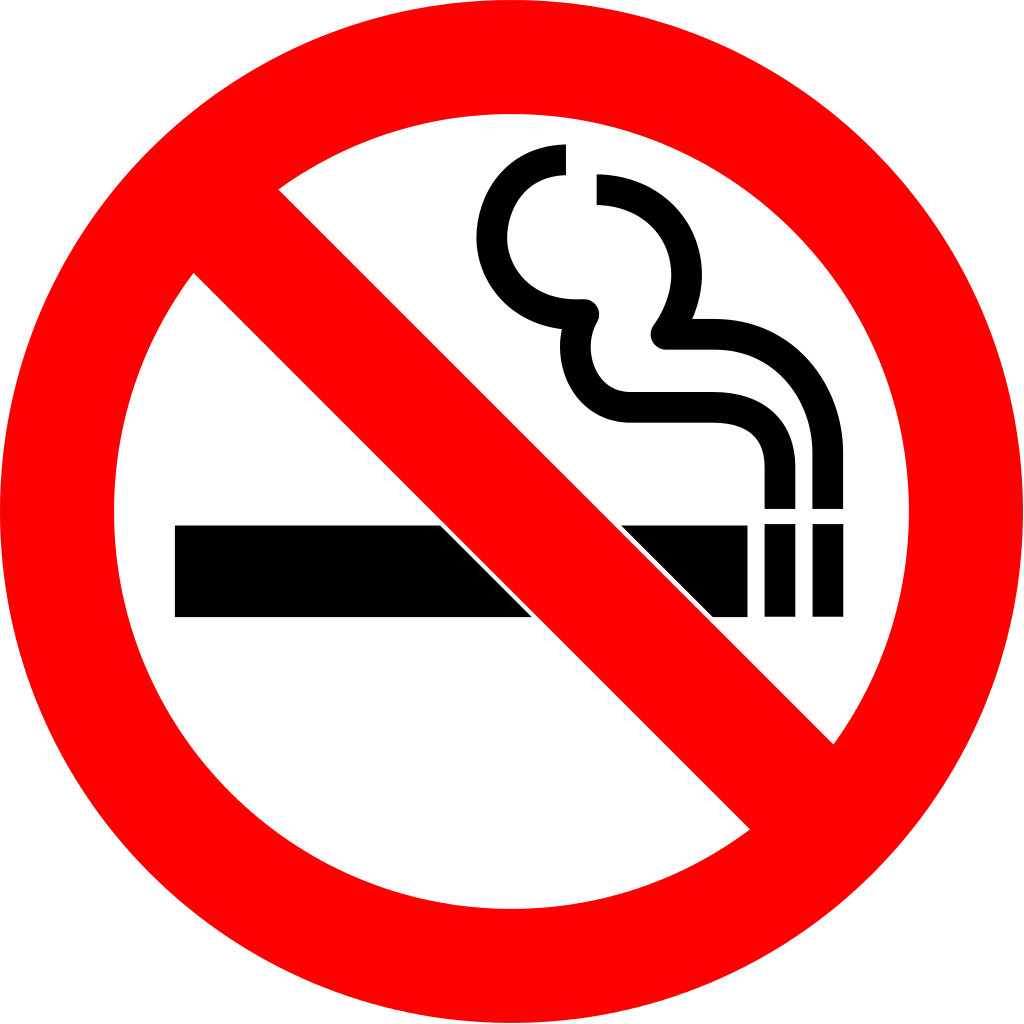 No food, drink or smoking near the books or bags.

Bags must be at school every day.

If books are lost or damaged, there is a $5 per book replacement cost along with $7 for the book bag.

Your child will not receive new books if they do not have their bag OR if lost/damaged books are not paid for.
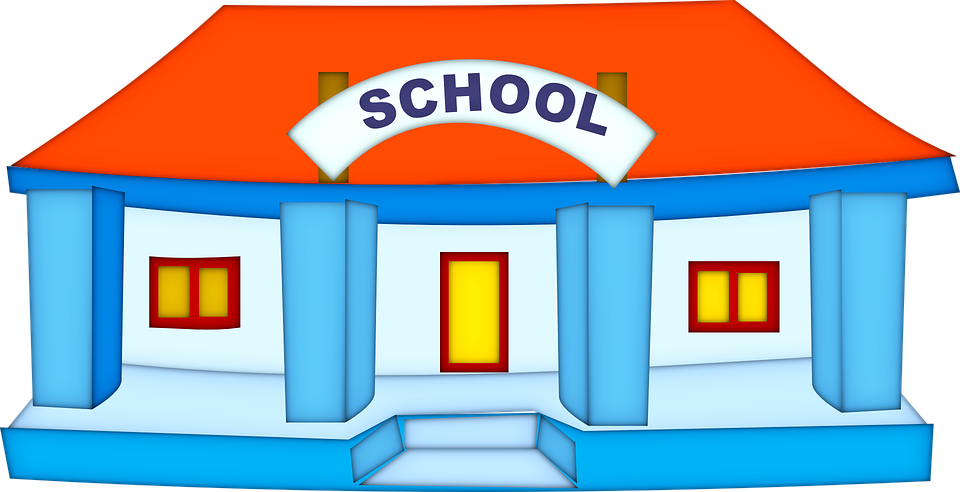 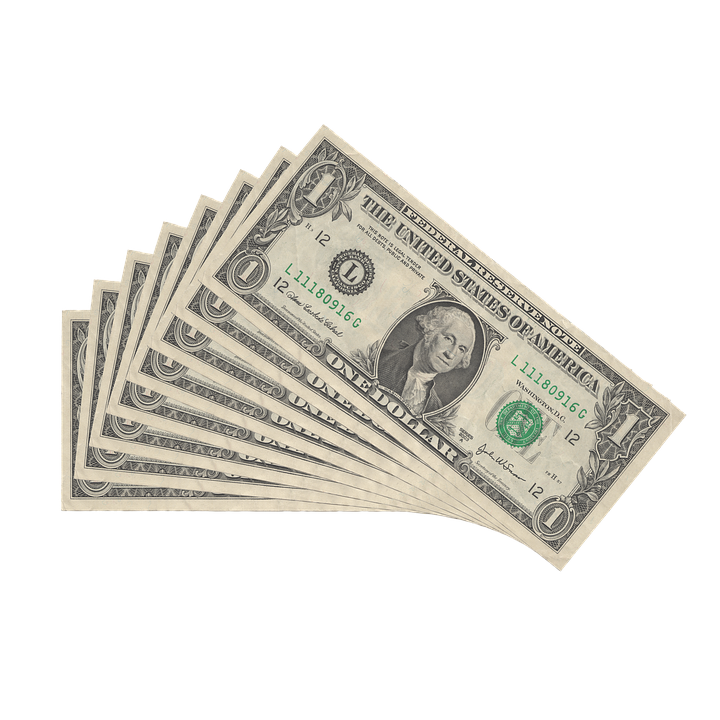 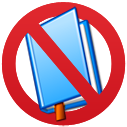 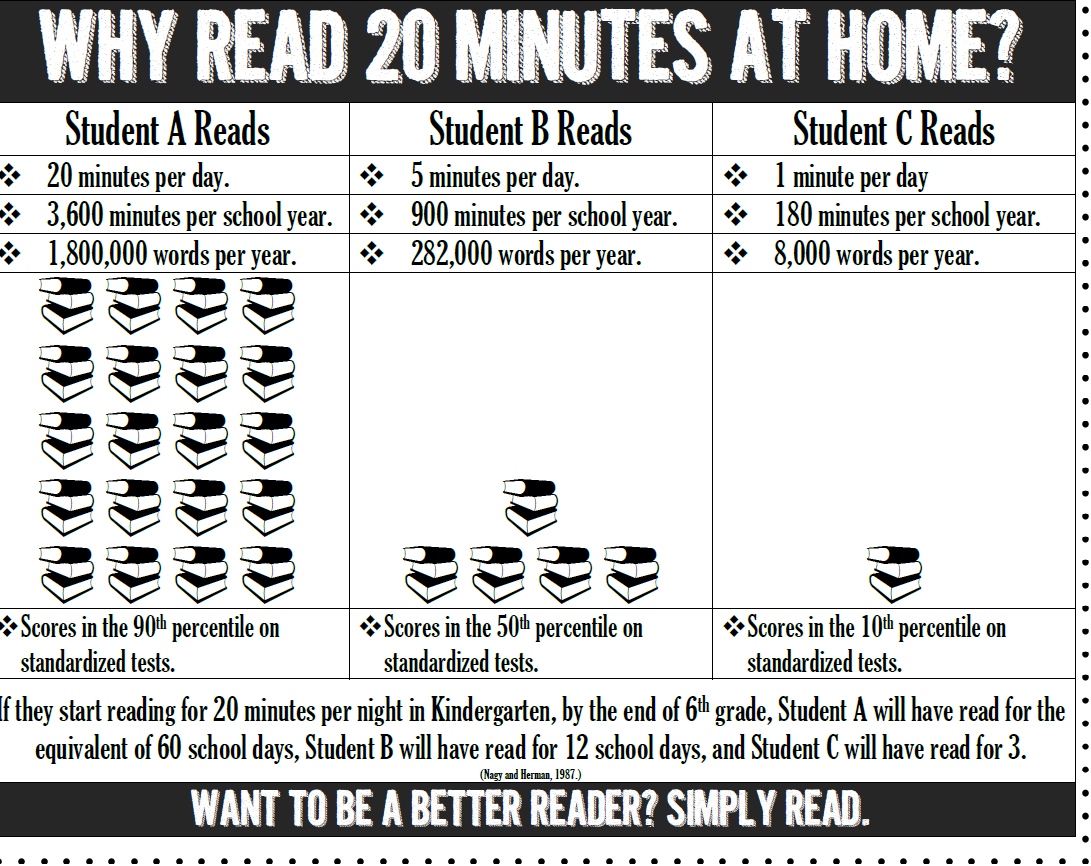